Угол
Виды  углов
Природа говорит языком математики: буквы этого языка -  круги, треугольники иные математические фигуры.                             Галилей.
Угол
А
Сторона угла
Вершина угла
Сторона угла
В
О
Обозначение:   АОВ или    О
Расположение точек
А
F
Внутренняя область угла
В
N
R
С
D
Внешняя область угла
М
Виды углов
B
R
Q
H
A
C
K
M
О
N
F
T
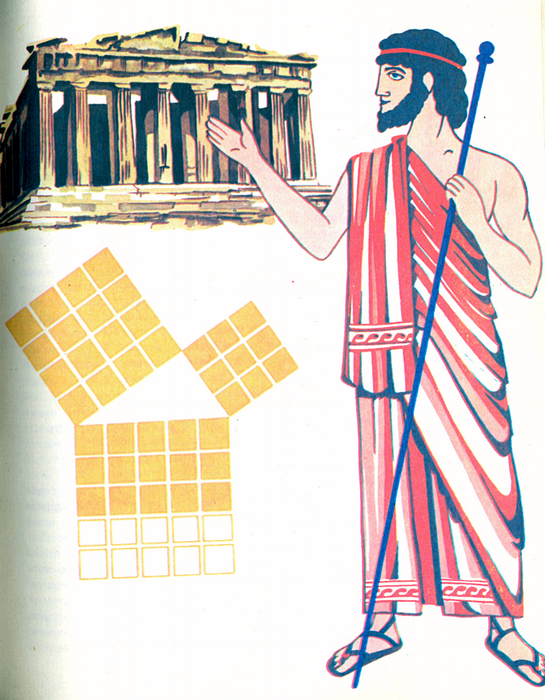 Угол это геометрическая фигура.
Геометрия наука, возникшая в глубокой древности из потребности практической деятельности людей.
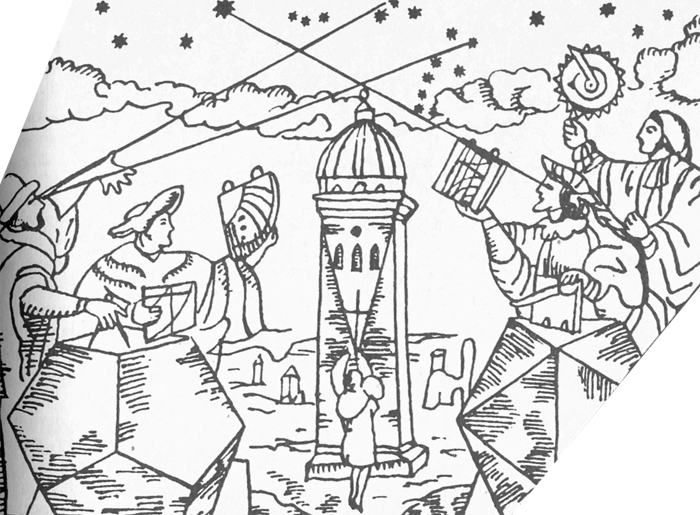 А где раньше можно было встретиться с углами?
Астрономы, наблюдавшие за небом и дававшие на основе этих наблюдений указания, когда начинать полевые работы, должны были научиться определять положение звезд на небе. Для этого понадобилось измерять углы.
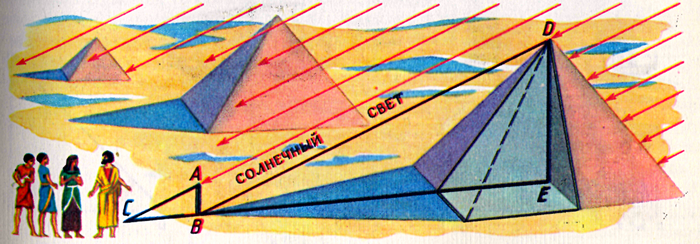 В 6 веке до новой эры Фалес из Милета ответил на трудную задачу египтян: Как найти высоту одной из громадных пирамид?
Фалес нашел простое и красивое решение задачи:    « Когда тень от этой палки будет той же длины, что и сама палка, тень от пирамиды будет иметь ту же длину, что и высота пирамиды».
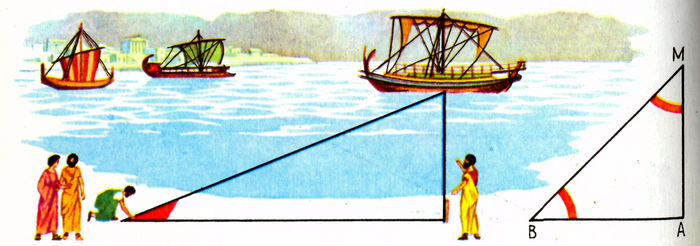 Вернувшись в свой родной город Фалес еще раз удивил всех:
Далеко от берега стоял на якоре корабль, И он сумел измерить расстояние от берега до корабля, стоя на берегу.
И таких примеров в жизни очень много. А в настоящее время, где же используются углы?
Сейчас существует множество приборов: высотомеры, дальномеры, угломеры и т.д. Они определяют углы и позволяют находить высоту недоступных предметов, расстояние до недоступных предметов. Артиллеристы не стреляют вслепую. Они используют тоже угломер.
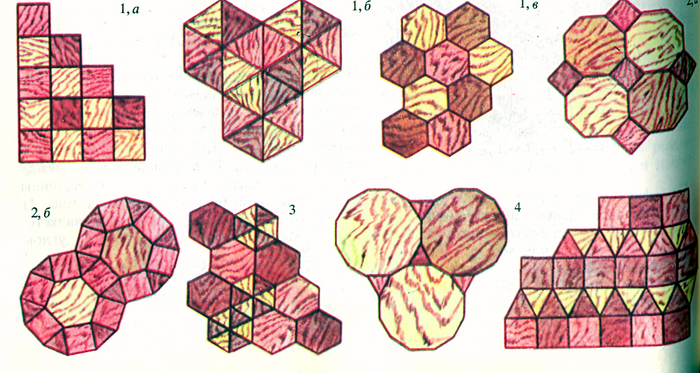 А как красиво в комнате, когда на полу сделан паркет с оригинальным узором.
Чем сложнее комбинация острых, тупых и прямых углов в многоугольниках, тем интереснее узор паркета.
спасибо за внимание!